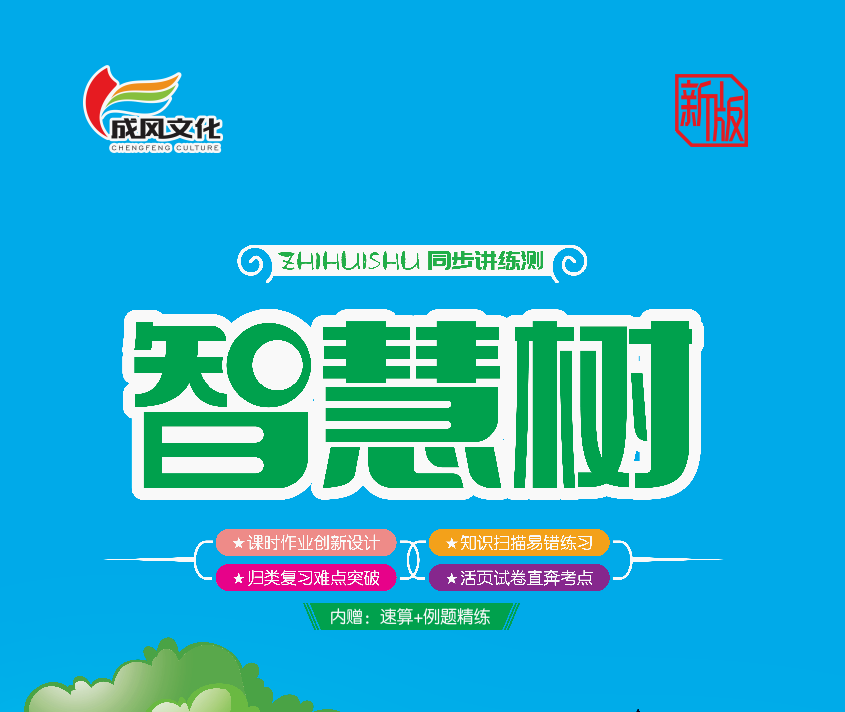 期末复习
第5课时  数据分类
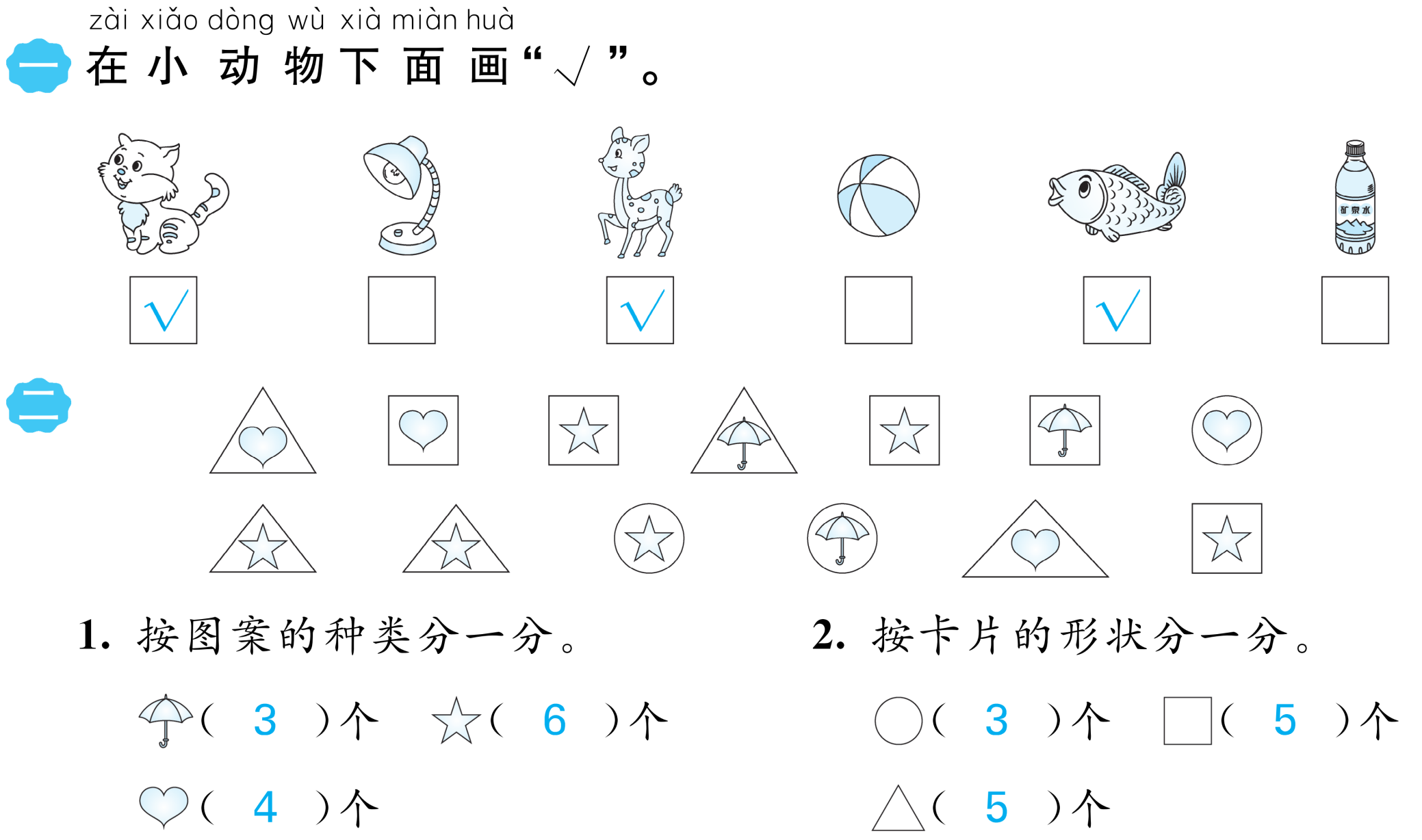 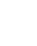 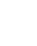 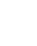 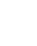 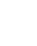 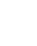 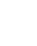 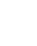 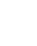 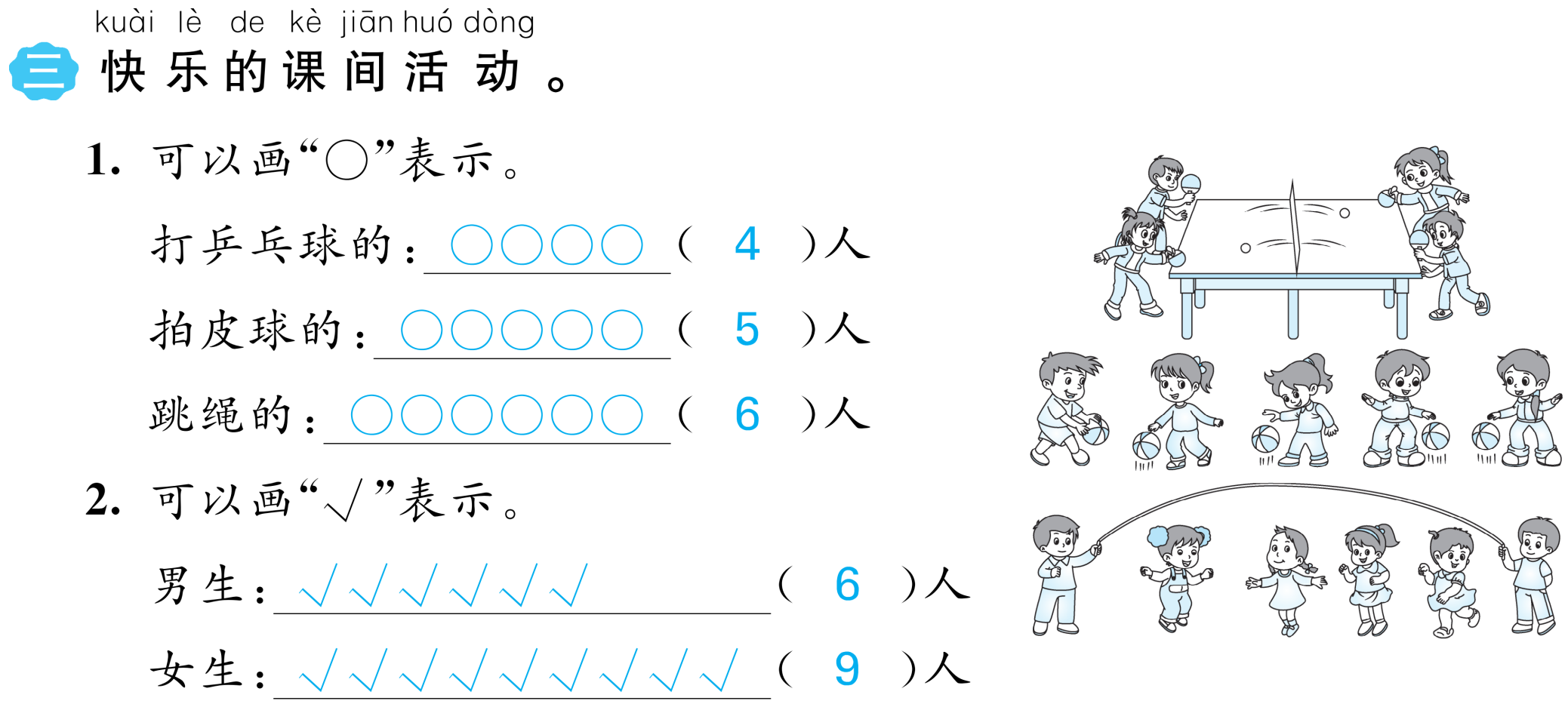 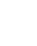 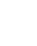 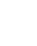 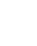 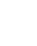 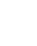 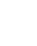 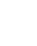 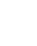 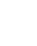 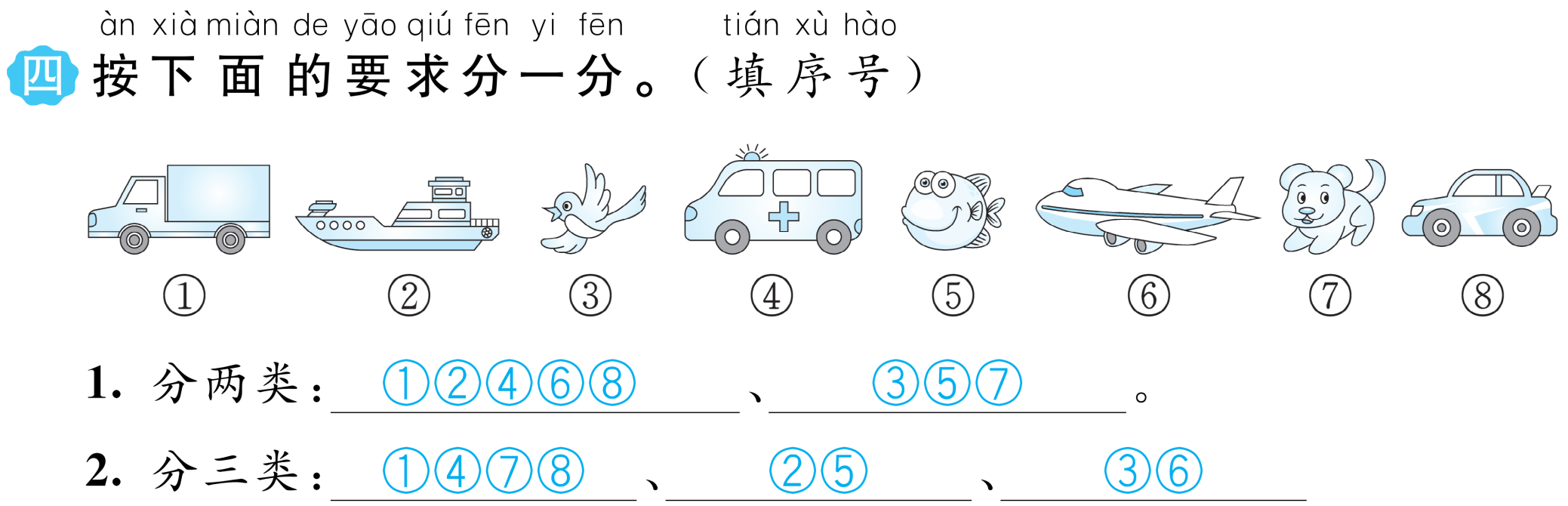 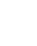 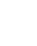 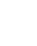 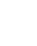 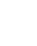 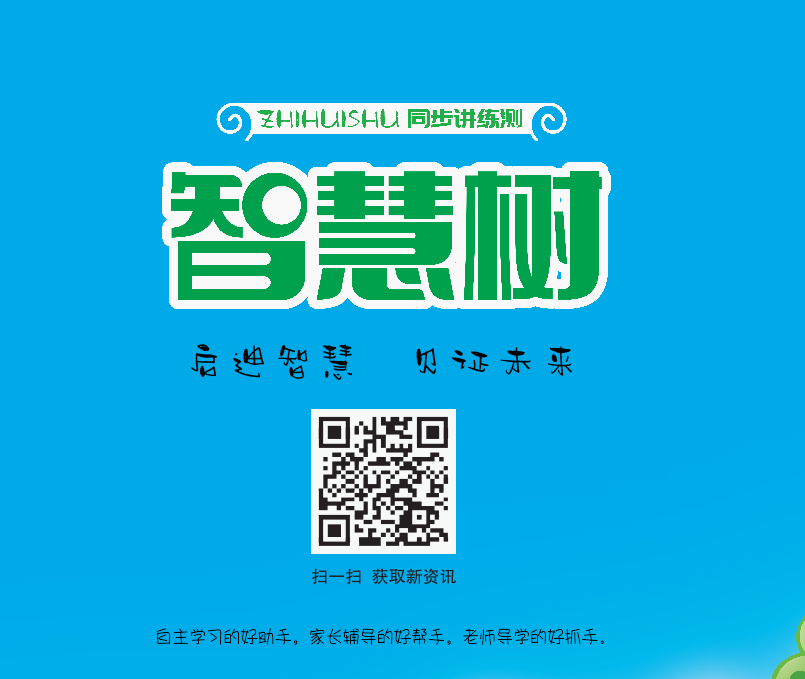 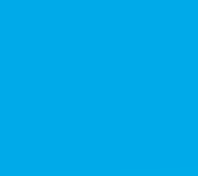